职教高考新实践专题篇
政治
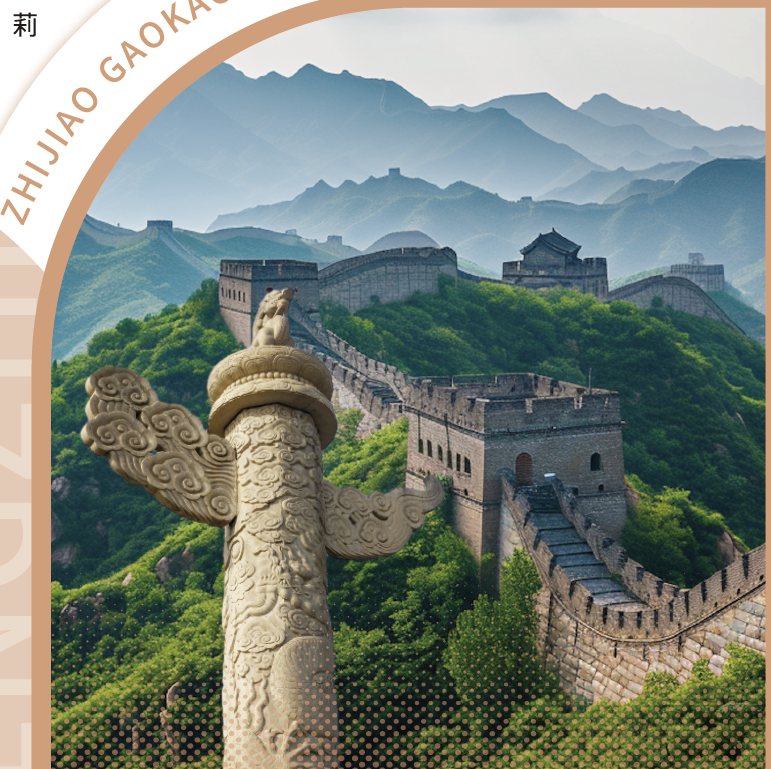 主　编　邓绍艺　
沙开梅 
王洪碧
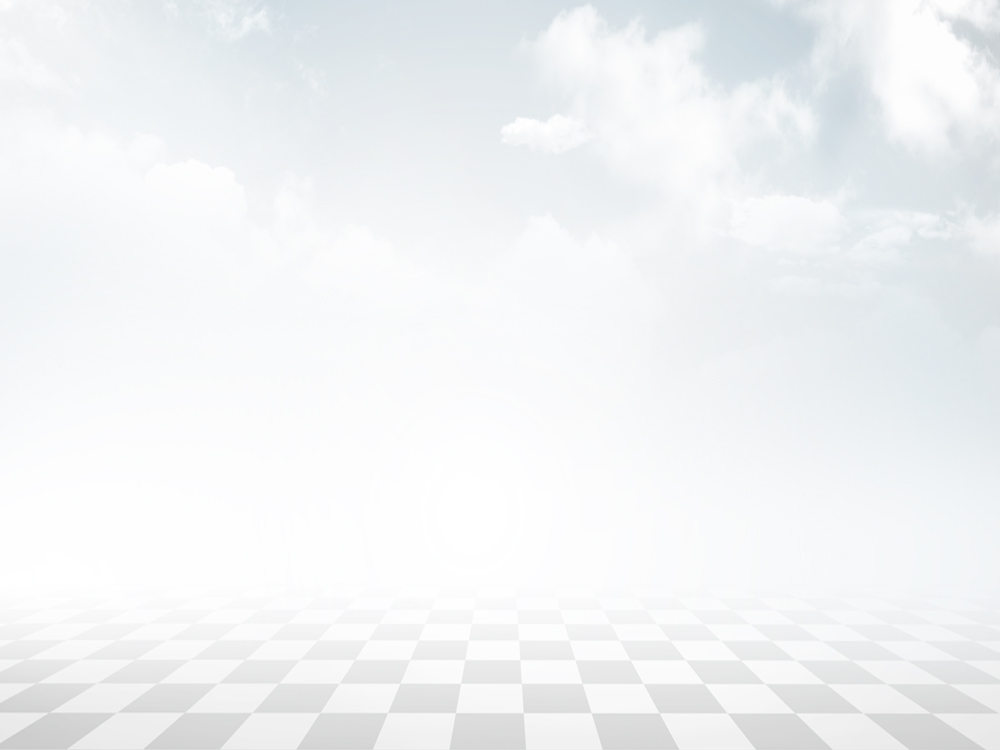 第二单元
中国特色社会主义经济建设
目录 CONTENTS
社会主义基本经济制度
01
02
推动高质量发展
03
推动形成全面对外开放新局面
第二单元测试卷
04
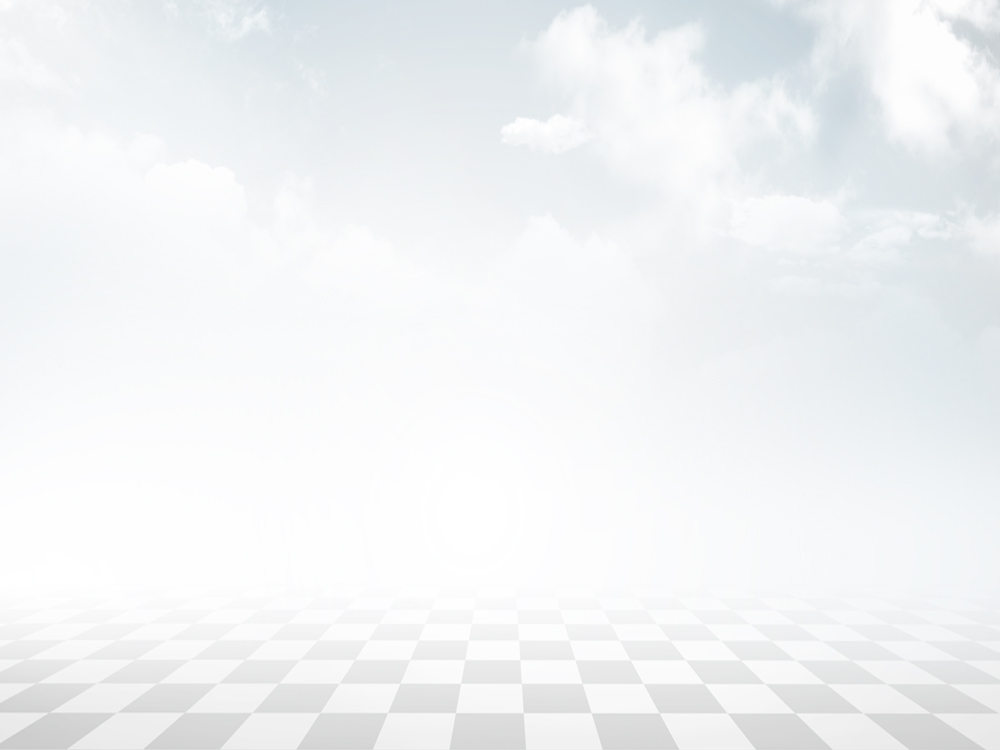 第4课
社会主义基本经济制度
一、单项选择题。在每小题给出的四个选项中，只有一项是符合题目要求的。
1. 社会主义初级阶段经济制度的根本特征是（	 ）。
A. 以公有制为主体 			B. 以国有经济为主体
C. 公有资产在社会总资产中占优势 	D. 国有经济起主导作用
A
【解析】 本题考查社会主义初级阶段经济制度的根本特征。以公有制为主体是社会主义初级阶段经济制度的根本特征。
2. 小王夫妻筹资开了一家小超市，夫妻俩既当老板又当员工。由于经营得当，生意越做越红火，他们便开起了超市连锁店，雇工经营，他们的超市连锁经营属于（	          ）。
A. 个体经济 	      B. 混合所有制经济	    C. 私营经济 	    D. 外商投资经济
C
【解析】 本题考查对私营经济内涵的理解。私营经济以生产资料私有和雇佣劳动为基础，并以营利为目的和按资分配为主。
3. 党的十八届三中全会提出，必须毫不动摇巩固和发展公有制经济，坚持公有制主体地位、发挥国有经济主导作用。对此理解错误的是（        ）。
A. 公有资产在社会总资产中占优势
B. 国有经济控制国民经济命脉，对经济发展起主导作用
C. 公有资产在所有地方、所有产业中都占优势
D. 公有资产占优势，要有量的优势，更要注重质的提高
C
【解析】 本题考查公有制主体地位的主要体现。A、B、D项为公有制主体地位的主要体现，公有资产并不是在所有地方、所有产业中都占优势。
4. 下列对我国现阶段的非公有制经济地位的认识，正确的是（ 	   ）。
A. 资本主义性质的经济 			B. 社会主义经济的补充
C. 社会主义市场经济的重要组成部分 	D. 社会主义经济的主体
C
【解析】 本题考查我国现阶段的非公有制经济的地位。在我国社会主义初级阶段，非公有制经济已成为社会主义市场经济的重要组成部分。
B
5. 下列关于我国国有企业的说法，正确的是（ 	     ）。
	 ①国有企业是中国特色社会主义的重要物质基础和政治基础
	 ②国有企业在市场竞争中应优先使用各种资源要素
	 ③国有企业是中国共产党执政兴国的重要支柱和依靠力量
	 ④国有企业关系我国社会主义制度，不能与非公有制经济合作经营
A. ①② 		B. ①③ 	C. ①④ 	D. ②③
【解析】 本题考查国有企业的重要作用。国有企业是中国特色社会主义的重要物质基础和政治基础，是中国共产党执政兴国的重要支柱和依靠力量。
6. 我国稳步推进装备制造、煤炭、电力等领域中央企业战略性重组，加强对重要性、前瞻性、战略性产业，生态环境保护等重要行业和关键领域的重组并购。这有利于（      ）。
A. 巩固非公有经济的主体地位
B. 提高非公有制企业在社会总资产中的优势
C. 提高外资经济在国民经济中所占的比重
D. 增强国有经济对国民经济的控制力
D
【解析】本题考查国有经济。国有经济起主导作用，主要体现在控制力上。对关系国民经济命脉的重要行业和关键领域，国有经济必须占支配地位，在其他领域，可以通过资产重组和结构调整，以加强重点，提高国有资产的整体质量。
A
7. 在社会主义初级阶段，我国实行的分配制度是（     ）。
A. 按劳分配为主体、多种分配方式并存 
B. 按劳分配
C. 按生产要素分配 			
D. 按个体劳动者的劳动成果分配
【解析】 本题考查我国的分配制度。现阶段我国的分配制度是按劳分配为主体、多种分配方式并存。
D
8. 我国社会主义初级阶段实行的分配制度是由（	      ）决定的。
A. 公有制经济为主体 		B. 国有经济为主导
C. 多种所有制经济 			D. 生产资料所有制
【解析】 本题考查我国的分配制度。现阶段我国坚持公有制为主体、多种所有制经济共同发展的生产资料所有制，决定了分配制度必然是按劳分配为主体、多种分配方式并存。
A
9. 党的十四大明确提出了我国经济体制改革的目标，即建立（	 ）。
A. 社会主义市场经济体制	
B. 以市场经济为主，计划调节为辅的经济体制
C. 不断解放生产能力和发展生产力
D. 以公有制为主体，多种所有制经济共同发展的经济体制
【解析】 本题考查我国经济体制改革的目标。党的十四大确立了我国经济体制改革的目标是建立社会主义市场经济体制，提出要使市场在社会主义国家宏观调控下对资源配置起基础性作用。
10. 坚持和完善我国社会主义基本经济制度，必须坚持“两个毫不动摇”，即（      ）。
	 ①毫不动摇巩固和发展公有制经济
	 ②毫不动摇发展壮大国有经济
	 ③毫不动摇发展壮大农村集体经济
	 ④毫不动摇鼓励、支持、引导非公有制经济发展
A. ①② 		B. ①③ 	C. ②③ 	D. ①④
D
【解析】 本题考查“两个毫不动摇”的内涵。公有制经济和非公有制经济都是社会主义市场经济的重要组成部分，要毫不动摇巩固和发展公有制经济，毫不动摇鼓励、支持、引导非公有制经济发展，推动各种所有制取长补短、相互促进、共同发展。
C
11. 市场经济的一般规律是（	 ）。
A. 政府决定资源配置		 B. 国有经济为主导
C. 市场决定资源配置 		 D. 以公有制为主体
【解析】 本题考查市场经济的一般规律。市场决定资源配置是市场经济的一般规律。
12. 有一段时间，苹果的价格很高，不少地方的果农砍掉其他果树，改种苹果树。等到苹果树挂果后，却出现了苹果大量积压，价格直线下降的情况，导致果农损失惨重。下列不能体现市场调节局限性的是（       ）。
A. 垄断性		 B. 自发性 	C. 盲目性	 D. 滞后性
A
【解析】 本题考查市场调节的局限性。市场调节存在着自发性、盲目性、滞后性等弊病。
二、判断题。请判断正误，正确的选“A”，错误的选“B”。
13. 现阶段，我国非公有制经济包括个体经济、私营经济、港澳台投资经济、外商投资经济。（ 	）
B
A. 正确 			B. 错误
【解析】本题考查非公有制经济。现阶段，我国非公有制经济包括个体经济、私营经济、港澳台投资经济、外商投资经济以及混合所有制经济中的非国有成分和非集体成分。
14. 公有制的主体地位主要体现在：公有资产在社会总资产中占优势。国有经济控制国民经济命脉，对经济发展起主导作用。（	 ）
A
A. 正确 			B. 错误
【解析】略。
15. 一个社会可以有不同形式的生产资料所有制，其中，占支配地位的生产资料所有制决定着这个社会的基本性质和发展方向。（        ）
A
A. 正确 			B. 错误
【解析】略。
16. 私营企业是中国特色社会主义的重要物质基础和政治基础，是中国共产党执政兴国的重要支柱和依靠力量。（        ）
B
A. 正确 			B. 错误
【解析】本题考查国有企业的重要作用。国有企业是中国特色社会主义的重要物质基础和政治基础，是中国共产党执政兴国的重要支柱和依靠力量。
17. 在社会主义市场经济中，除了公有制范围内的按劳分配，与多种所有制相适应，还存在多种分配方式。（       ）
A
A. 正确 			B. 错误
【解析】略。
18. 从个人获取收入的途径看，居民收入主要包括劳动性收入和财产性收入，还包括经营性收入和支出性收入。（     ）
B
A. 正确 			B. 错误
【解析】本题考查我国的分配制度。从个人获取收入的途径看，居民收入主要包括劳动性收入和财产性收入，还包括经营性收入和转移性收入。
19. 大力弘扬劳动精神，崇尚劳动、热爱劳动，牢固树立劳动最光荣、劳动最崇高、劳动最伟大、劳动最美丽的观念，将辛勤劳动、诚实劳动、创造性劳动作为自觉行为。（	       ）
A
A. 正确 			B. 错误
【解析】略。
B
20. 市场在资源配置中起决定性作用，就是起全部作用。（      ）
A. 正确 			B. 错误
【解析】本题考查社会主义市场经济体制。市场在资源配置中起决定性作用，并不是起全部作用。
21. 按劳分配是社会主义初级阶段经济制度的根本特征。（      ）
B
A. 正确 			B. 错误
【解析】本题考查社会主义初级阶段经济制度的根本特征。以公有制为主体是社会主义初级阶段经济制度的根本特征。
22. 党的十八届三中全会把市场在资源配置中的“基础性作用”修改为“决定性作用”。（      ）
A
A. 正确 			B. 错误
【解析】略。
三、填空题。
主体
23. 公有制为 ______________、多种所有制经济共同发展，______________ 为主体、多种分配方式并存，社会主义市场经济体制等，共同构成了社会主义基本经济制度。
24. 非公有制经济是我国社会主义市场经济的 ______________ 部分。现阶段，我国非公有制经济包括个体经济、______________ 经济、港澳台投资经济、外商投资经济以及混合所有制经济中的 ______________ 成分和 ______________ 成分。
按劳分配
重要组成
私营
非集体
非国有
按劳分配
25. 社会主义的分配原则是 ______________。它的基本内容和要求：有劳动能力的社会成员必须______________；在做了必要的扣除后，以劳动者提供的 ______________ 为尺度对个人进行分配，多劳 ______________、少劳少得。
26. 与多种所有制相适应，我国还存在多种分配方式，让劳动、______________、土地、知识、______________、管理、数据等要素参与分配。
27. 坚持社会公平正义，维护劳动者的 ______________，排除阻碍劳动者参与发展、分享______________ 的障碍，努力让劳动者实现 ______________ 劳动、全面发展，让勤奋做事、勤勉为人、勤劳致富在全社会蔚然成风。
参加劳动
多得
劳动
资本
技术
合法权益
发展成果
体面
28. 使市场在资源配置中起决定性作用和更好发挥政府作用，二者是 ______________ 的，不是相互否定的，不能把二者割裂开来、对立起来。
29. 构建高水平社会主义市场经济体制，必须进一步推动“看不见的手”和“看得见的手”协同发力，让 ______________ 市场和 ______________ 政府更好结合。
有机统一
有效
有为
四、材料分析题。
30. 阅读材料，回答问题。
改革开放 40 多年来，我国民营经济从小到大、从弱到强，不断发展壮大。概括来说，民营经济具有“五六七八九”的特征，即贡献了 50% 以上的税收，60% 以上的国内生产总值，70% 以上的技术创新成果，80% 以上的城镇劳动就业，90% 以上的企业数量。党的二十大报告提出：“优化民营企业发展环境，依法保护民营企业产权和企业家权益，促进民营经济发展壮大。”中央经济工作会议提出：“各级领导干部要为民营企业解难题、办实事，构建亲清政商关系。”这强调要从制度和法律上把对国企、民企平等对待的要求落下来，从政策和舆论上鼓励支持民营经济和民营企业发展壮大。
（1）非公有制经济对我国的经济发展起到了哪些重要作用？
非公有制经济在稳定增长、促进创新、增加就业、改善民生等方面发挥了重要作用。
（2）上述材料体现了我国对非公有制经济持怎样的态度？
上述材料体现了我国毫不动摇鼓励、支持、引导非公有制经济发展的态度。
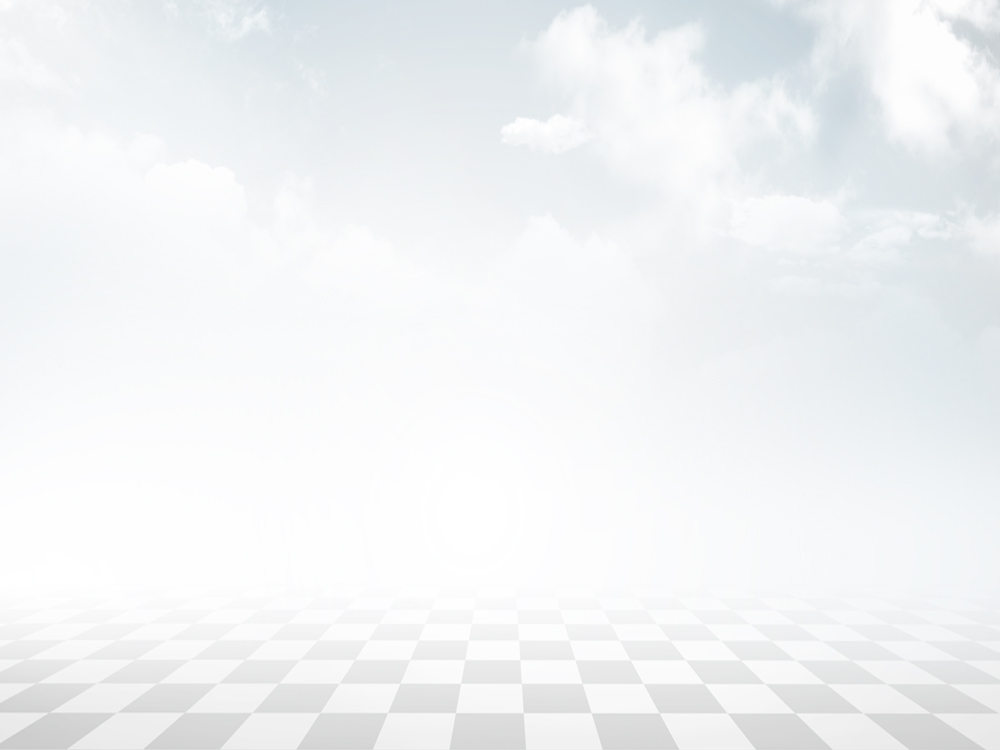 第5课
推动高质量发展
一、单项选择题。在每小题给出的四个选项中，只有一项是符合题目要求的。
C
1. 新发展阶段，是党带领全国人民迎来从（        ）历史性跨越的新阶段。
A. 贫穷、温饱到富裕 		B. 封闭、半封闭到开放
C. 站起来、富起来到强起来 		D. 站起来、兴起来到强起来
【解析】 本题考查对新发展阶段的认识。新发展阶段，是党带领全国人民迎来从站起来、富起来到强起来历史性跨越的新阶段。
B
2. 在新发展理念中，（        ）是持续健康发展的内在要求。
A. 创新	 B. 协调 	C. 共享 		D. 绿色
【解析】 本题考查对新发展理念内涵的理解。协调是持续健康发展的内在要求，注重解决发展不平衡问题。
3. 在新发展理念中，（          ）是永续发展的必要条件和人民对美好生活追求的重要体现。
A. 协调 	B. 绿色		 C. 开放 	D. 创新
B
【解析】 本题考查对新发展理念内涵的理解。绿色是永续发展的必要条件和人民对美好生活追求的重要体现，注重解决人与自然和谐共生问题。
4. 下列关于创新、协调、绿色、开放、共享的新发展理念的说法，错误的是（     ）。
A. 新发展理念是一个系统的理论体系
B. 相互贯通、相互促进，是具有内在联系的集合体
C. 要统一贯彻，不能顾此失彼，也不能相互替代
D. 相互独立，可以先集中力量专注发展某一方面
D
【解析】本题考查新发展理念。新发展理念是一个系统的理论体系，是习近平经济思想的主要内容。其相互贯通、相互促进，是具有内在联系的集合体，要统一贯彻，不能顾此失彼，也不能相互替代。哪一个发展理念贯彻不到位，发展进程都会受到影响。
5. 中国要实现共同富裕，但不是搞平均主义，要先把“蛋糕”做大，然后通过合理的制度安排把“蛋糕”分好，让发展成果更多更公平惠及全体人民。对此理解正确的是（ 	）。
A. 这体现了坚持以人民为中心的发展思想
B. 这体现了创新的新发展理念
C. 这体现了平均主义
D. 这体现了精神生活的富裕
A
【解析】本题考查坚持以人民为中心的发展思想和共享理念。以人民为中心的发展思想，就是把实现人民幸福作为发展的目的和归宿，做到发展为了人民、发展依靠人民、发展成果由人民共享。
6. 实现全体人民共同富裕是中国式现代化的本质要求。共同富裕是（      ）。
A. 同步富裕 	          B. 逐步富裕 	  C. 劫富济贫	    D. 完全平均
B
【解析】本题考查对共同富裕的理解。贯彻新发展理念，要逐步实现共同富裕。共同富裕不是少数人的富裕，也不是整齐划一的平均主义，要分阶段促进共同富裕。
7. 面对错综复杂的国际环境带来的新矛盾、新挑战，我国提出加快构建以国内大循环为主体、国内国际双循环相互促进的新发展格局。这意味着（         ）。
	 ①我国当前社会主要矛盾发生了深刻的变化
	 ②我国更加注重内需对经济发展的拉动作用
	 ③我国对外开放的基本国策进行了重大调整
	 ④我国应对国际风险挑战能力将进一步提高
A. ①②    	          B. ①③	               C. ②④ 	           D. ③④
C
【解析】 本题考查对新发展格局的理解。①与题干无关，③本身错误。我国提出加快构建以国内大循环为主体、国内国际双循环相互促进的新发展格局说明我国更加注重内需对经济发展的拉动作用，应对国际风险挑战能力也将进一步提高。
C
8. 深化供给侧结构性改革、推动经济高质量发展，总的要求是（        ）八字方针。
A. “调整、巩固、整顿、畅通” 	B. “调整、巩固、整顿、提高”
C. “巩固、增强、提升、畅通” 	D. “巩固、调整、提升、畅通”
【解析】本题考查深化供给侧结构性改革。深化供给侧结构性改革、推动经济高质量发展，总的要求是“巩固、增强、提升、畅通”八字方针。
9. 实体经济是大国的根基，要扭住实体经济不放，继续不懈奋斗，扎扎实实攀登世界高峰。下列不属于促进实体经济发展的措施有（       ）。
A. 要加快建设制造强国，加快发展现代制造业
B. 加快虚拟经济的发展，为经济发展提供新的增长点
C. 推动互联网、大数据、人工智能和实体经济深度融合
D. 培育大批“大国工匠”，为实体经济提供人才保障
B
【解析】本题考查促进实体经济发展的措施。只有B项与实体经济无关。
10. 近年来，我国在载人航天、量子通信、天文观测、深海潜水等领域达到世界先进水平，这些成就的取得表明我国（        ）。
A. 培育和壮大新兴产业，实现非公有制经济高速发展
B. 实施对外开放战略
C. 实施创新驱动发展战略，推动高质量发展
D. 我国经济发展环境还存在大量弊端
C
【解析】本题考查建设创新型国家。建设创新型国家，要坚决实施创新驱动发展战略，坚持面向世界科技前沿，加快实现高水平科技自立自强。
11. “十三五”收官时，我国综合国力和人民生活水平都有了非常大的提升，特别是（        ），历史性解决了困扰中华民族几千年的绝对贫困问题。
A. 改革开放 
B. 全面建成小康社会
C. 脱贫攻坚 
D. 供给侧结构性改革
B
【解析】本题考查全面建成小康社会。经过新中国成立以来特别是改革开放40多年的不懈奋斗，到“十三五”规划收官之时，我国经济实力、科技实力、综合国力和人民生活水平跃上了新的大台阶。特别是全面建成小康社会取得伟大历史成果，解决困扰中华民族几千年的绝对贫困问题取得历史性成就。
12. 2021 年 4 月，习近平总书记对职业教育作出重要指示，强调加快构建现代职业教育体系，培养更多高素质技术技能人才、能工巧匠、大国工匠。对此理解正确的是（	     ）。
A. 这是我国建设创新型国家的战略安排
B. 高素质技术技能人才一定是大学生
C. 只有大国工匠才是人才
D. 只有能工巧匠才能创新创业
A
【解析】本题考查建设创新型国家。B、C、D项说法太绝对，不严谨。
二、判断题。请判断正误，正确的选“A”，错误的选“B”。
13. 经过新中国成立以来特别是改革开放以来的不懈奋斗，我国经济实力、科技实力、综合国力和人民生活水平跃上了新的大台阶。特别是建成小康社会取得伟大历史成果，解决困扰中华民族几千年的绝对贫困问题取得历史性成就。（          ）
B
A. 正确 			B. 错误
【解析】本题考查全面建成小康社会。全面建成小康社会取得伟大历史成果，解决困扰中华民族几千年的绝对贫困问题，取得历史性成就。题目表述中缺“全面”二字。
14. 发展格局是发展行动的先导，是发展思路、发展方向、发展着力点的集中体现。（        ）
B
A. 正确 			B. 错误
【解析】本题考查贯彻新发展理念。发展理念是发展行动的先导，是发展思路、发展方向、发展着力点的集中体现。
15. 实现先富带动后富是马克思主义的基本目标，也是社会主义的根本原则。（        ）
B
A. 正确 			B. 错误
【解析】本题考查贯彻新发展理念。实现共同富裕是马克思主义的一个基本目标，也是社会主义的一条根本原则。
16. 今后一个时期，我国将面对更多逆风逆水的外部环境，必须做好应对一系列新的风险挑战的准备，推动形成以国内大循环为主体、国内国际双循环相互促进的新发展格局。（        ）
A
A. 正确 			B. 错误
【解析】略。
17. 构建新发展格局，要坚持扩大开放这个战略基点，使生产、分配、流通、消费更多依托国内市场，形成国民经济良性循环。（       ）
B
A. 正确 			B. 错误
【解析】本题考查构建新发展格局。构建新发展格局，要坚持扩大内需这个战略基点，使生产、分配、流通、消费更多依托国内市场，形成国民经济良性循环。
18. 深化供给侧结构性改革、推动经济高质量发展，要巩固“三去一降一补”成果。（        ）
A
A. 正确 			B. 错误
【解析】略。
19. 建设现代化经济体系，必须坚持把发展经济的着力点放在国民经济上。（      ）
B
A. 正确 			B. 错误
【解析】本题考查建设现代化经济体系。建设现代化经济体系，必须坚持把发展经济的着力点放在实体经济上。
B
20. 人力资源是第一资源，也是创新活动中最为活跃、最为积极的因素。（       ）
A. 正确 			B. 错误
【解析】本题考查建设创新型国家。人才资源是第一资源，也是创新活动中最为活跃、最为积极的因素。
21. 建设现代化经济体系，必须促进区域协调发展。（       ）
A
A. 正确 			B. 错误
【解析】略。
22. 科技强则国家强，要加强基础研究，强化知识产权创造、保护、运用，打赢关键核心技术攻坚战。（       ）
A
A. 正确 			B. 错误
【解析】略。
三、填空题。
23. 新发展理念的主要内涵：创新是引领发展的第一动力，注重解决发展 ________________________ 问题。协调是持续健康发展的内在要求，注重解决发展 ______________ 问题。绿色是永续发展的必要条件和人民对美好生活追求的重要体现，注重解决 ______________ 和谐共生问题。开放是国家繁荣发展的必由之路，注重解决发展 ______________ 问题。共享是中国特色社会主义的本质要求，注重解决社会 ______________ 问题。
动力
不平衡
人与自然
内外联动
公平正义
人民幸福
24. 坚持以人民为中心的发展思想，就是把实现 ______________ 作为发展的目的和归宿，做到发展为了人民、发展依靠人民、发展成果由 ______________ 共享。
25. 共同富裕是 ______________________ 人民的富裕，是人民群众物质生活和 ______________ 生活都富裕，不是少数人的富裕，也不是整齐划一的平均主义，要 ______________ 促进共同富裕。
26. 要推动形成以 ______________ 大循环为主体、______________ 双循环相互促进的新发展格局。
人民
全体
精神
分阶段
国内
国内国际
产业
27. 建设现代化经济体系要建设创新引领、协同发展的 ______________ 体系，统一开放、竞争有序的 _____ 体系，体现效率、促进公平的 ______________ 体系，彰显优势、协调联动的 _________ 发展体系，资源节约、环境友好的 _________ 发展体系，多元平衡、安全高效的 ______________ 体系，充分发挥市场作用、更好发挥政府作用的经济体制。
市场
收入分配
城乡区域
绿色
全面开放
28. 我们要实现中华民族伟大复兴，必须依靠创新驱动打造发展 ______________，培育新的经济______________，持续提升经济发展的 ______________ 和效益，开辟发展新空间。
29. 建设创新型国家，要坚决实施创新 ______________ 发展战略。要坚决实施 ______________强国战略。要坚决实施 ______________ 兴国战略。
新引擎
质量
增长点
驱动
人才
科教
四、材料分析题。
30. 阅读材料，回答问题。
临近春节，大理白族自治州洱源县松鹤村 1.2 万亩梅花进入盛花期，漫山遍野的梅林连绵数公里，景色十分壮观，吸引了众多游客。
洱源县松鹤村是远近闻名的“梅子之乡”和“唢呐之乡”。“‘一支唢呐，一棵梅树’是松鹤村致富的法宝，春节前后客事、喜庆节日办得比较多，唢呐带给村民不错的收入，全村的梅树也实现了‘有花赏花，有果摘果’，松鹤村借助农文旅融合发展的东风，加快美丽乡村建设。”
截至 2023 年，松鹤村梅树总面积 1.2 万余亩，年产量 5 000 多吨，总产值 1 250 多万元。唢呐艺人有近 200 人，人均年收入 5 000 多元。
在松鹤村，还有不少村民在自家小院里办起了农家乐，开启了“小庭院、大经济”发展模式。松鹤村一枝梅农家乐负责人毛秋顺表示，每逢过年、梅花开、梨花开的时候，游客就比较喜欢来吃农家菜。
近年来，洱源县立足当地农业生产、文化特色等资源优势，因地制宜，创新经济模式，着力打造“一村一品”特色乡村游，走出了一条“农旅结合、以农促旅、以旅兴农”的乡村振兴之路。
（1）上述材料体现了怎样的发展理念，解决了怎样的发展问题？
①材料体现了创新、协调、绿色、共享的新发展理念。②创新解决的是发展动力问题。协调解决的是发展不平衡问题。绿色解决的是人与自然和谐共生问题。共享解决的是社会公平正义问题。
（2）简述以人民为中心的发展思想在上述材料中是如何体现的。
材料中松鹤村的发展反映了以人民为中心的发展思想，大力发展绿色经济，在发展当地经济的同时，提高了农民收入，做到发展为了人民、发展依靠人民、发展成果由人民共享。
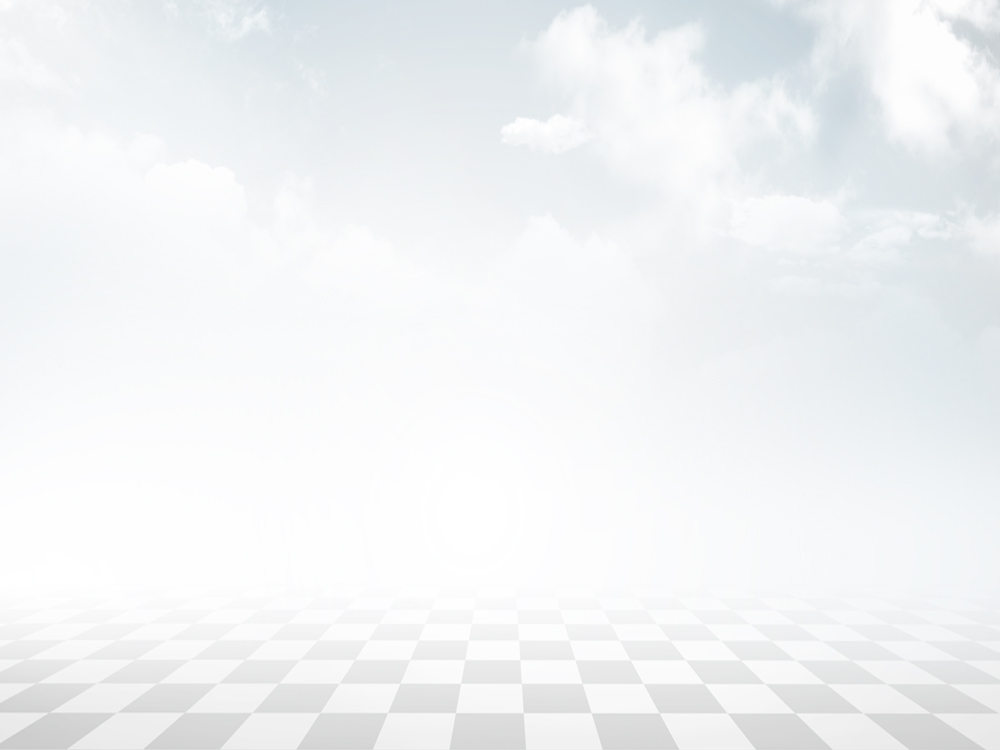 第6课
推动形成全面对外开放新局面
一、单项选择题。在每小题给出的四个选项中，只有一项是符合题目要求的。
1. “中国开放的大门不会关闭，只会越开越大。”这是中国对世界的郑重承诺，充分彰显了以实际行动推动建设开放型世界经济的大国形象和责任担当。对此理解正确的是（       ）。
A. 我国坚持开放的目标不会变，扩大开放的决心不会变
B. 我国经济要形成以国际大循环为主的新发展格局
C. 我国将对外开放作为引领发展的第一动力
D. 我国经济的发展主要是建立在引进外资的基础上
A
【解析】
【解析】本题考查开放是当代中国的鲜明标识。我国经济的新发展格局是国内大循环为主体、国内国际双循环相互促进，B项错误。我国引领发展的第一动力是创新，C项错误。我国经济的发展并不主要建立在引进外资的基础上，D项错误。
返  回
2. 2013—2021 年，我国对世界经济增长的平均贡献率达 38.6%，是推动世界经济增长的第一动力。对此理解错误的是（      ）。
A. 中国的发展离不开世界，世界的繁荣也需要中国
B. 中国将坚定不移奉行互利共赢的开放战略
C. 中国的开放具有大进大出的特征
D. 中国是世界经济增长的稳定动力源
C
【解析】本题考查开放是当代中国的鲜明标识。C项内容题干中不曾提到，中国外贸要从“大进大出”转向“优进优出”，形成开放型经济新格局。
B
3. 经济全球化的主要表现不包括（         ）。
A. 生产全球化 	B. 消费全球化  	        C. 贸易全球化 	D. 金融全球化
【解析】本题考查对经济全球化的理解。经济全球化主要表现为生产全球化、贸易全球化和金融全球化。
4. 习近平总书记坚定地指出，经济全球化是历史潮流。尽管会出现些回头浪，尽管会遇到很多险滩暗礁，但大江大河奔腾向前的势头是谁也阻挡不了的。对此理解正确的是（         ）。
A. 经济全球化是社会生产力发展的客观要求
B. 经济全球化对我国经济发展构成极大威胁
C. 经济全球化不是科技进步的必然结果
D. 经济全球化损害广大发展中国家的利益
A
【解析】本题考查对经济全球化的理解。经济全球化对我国经济发展和科技进步意义重大，B、C、D项明显错误。
D
5. 对于经济全球化存在的问题和不足，认识正确是（        ）。
	 ①当世界经济处于下行期的时候，效率和公平的矛盾就会更加突出
	 ②我们应该采取保护主义，维护本国利益
	 ③我们应该采取单边主义，让本国利益最大化
	 ④我们应该坚持合作共赢理念，让发展成果公平惠及不同国家不同阶层不同人群
A. ①② 	       B. ②③ 	      C. ③④ 	     D. ①④
【解析】本题考查对经济全球化存在的问题和不足的理解。我们在维护本国利益时，不能采取保护主义和单边主义，②③明显错误。
A
6. “一带一路”倡议指的是“（ 	）”和“21 世纪海上丝绸之路”的合作倡议。
A. 丝绸之路经济带 			B. 陆上丝绸之路经济带
C. 古丝绸之路经济带		D. 亚欧之路经济带
【解析】本题考查“一带一路”倡议的内涵。2013年秋，习近平先后提出建设“丝绸之路经济带”和“21世纪海上丝绸之路”的合作倡议。
7. 构建“一带一路”倡议要努力实现“五通”，即政策沟通、设施联通、贸易畅通、资金融通、（       ）相通。
A. 和平 	   B. 经济	   C. 友谊 	  D. 民心
D
【解析】本题考查“一带一路”倡议中的“五通”概念。“一带一路”倡议秉持和遵循共商共建共享原则，努力实现政策沟通、设施联通、贸易畅通、资金融通、民心相通，是发展的倡议、合作的倡议、开放的倡议。
8. 下列关于“一带一路”倡议的理解，正确的是（      ）。
A. 只是亚欧国家的经济合作倡议		
B. 秉持和遵循共商共建共享原则
C. 只是发展中国家的协同联动发展		 
D. 要以意识形态划界，搞零和博弈
B
【解析】本题考查对“一带一路”倡议的理解。“一带一路”倡议不只是亚欧国家的经济合作倡议，也不只是发展中国家的协同联动发展，不以意识形态划界，不搞零和博弈。
C
9. “一带一路”倡议是（        ）。
A. 一个实体 					B. 一种精神
C. 一个合作发展的理念和倡议		D. 一个机制
【解析】本题考查“一带一路”倡议的内涵。2013年秋，习近平先后提出建设“丝绸之路经济带”和“21世纪海上丝绸之路”的合作倡议。
10. 中国愿同世界各国一道，坚持真正的多边主义，坚持普惠包容、合作共赢，携手共促开放共享的服务经济，为世界经济复苏发展注入动力。上述材料说明（     ）。
A. 我国不需要参与国际竞争与合作也可以主导全球经济发展
B. 我国致力推动全球生态保护
C. 我国为促进全球服务业和服务贸易发展作出了积极贡献
D. 我国消极参与全球经济治理体系改革
C
【解析】本题考查对我国积极参与全球经济治理的理解。A项明显错误。题干所述内容与生态保护无关，B项错误。我国积极参与全球经济治理体系改革，D项错误。
11. 面对制约世界经济增长的根源性问题，我国开出“中国药方”，为推进全球经济增长注入强劲动力，扩大了我国新发展理念的国际影响，提升了我国改革开放的世界意义，引领了世界经济和全球治理的前进方向。对此理解正确的是（       ）。
A. 中国为完善全球经济治理体系贡献力量
B. 全球经济治理要以弱肉强食为导向
C. 全球经济治理要以大国竞争为基础
D. 全球经济治理要以获取财富为动力
A
【解析】
【解析】本题考查对我国积极参与全球经济治理的理解。全球经济治理要以平等为基础，以开放为导向，以合作为动力，以共享为目标。
返  回
12. 中国积极参与全球经济治理体系改革，为完善全球经济治理体系贡献力量，积极实施（ 	）提升战略。
A. 专属贸易区 	B. 自由贸易区       C. 开放贸易区          D. 发展贸易区
B
【解析】本题考查我国积极参与全球经济治理体系改革所实施的主要战略。我国积极参与全球经济治理体系改革，实施自由贸易区提升战略，构建面向全球的高标准自由贸易区网络。
二、判断题。请判断正误，正确的选“A”，错误的选“B”。
B
13. 创新是当代中国的鲜明标识，是国家繁荣发展的必由之路。（      ）
A. 正确 			B. 错误
【解析】本题考查开放是当代中国的鲜明标识，是国家繁荣发展的必由之路。
14. 我国将坚定不移奉行互利共赢的开放战略，实行高水平的贸易和投资自由化便利化政策，推动形成陆海内外联动、东西双向互济的开放格局。（        ）
A
A. 正确 			B. 错误
【解析】略。
15. 全球一体化是社会生产力发展的客观要求和科技进步的必然结果，是人类社会发展的必经之路，是不可阻挡的历史潮流。（        ）
B
A. 正确 			B. 错误
【解析】本题考查经济全球化趋势不可逆转。经济全球化是社会生产力发展的客观要求和科技进步的必然结果，是人类社会发展的必经之路，是不可阻挡的历史潮流。
16. 当今世界已经成为你中有我、我中有你的地球村，各国逐渐形成利益共同体、责任共同体、命运共同体。（     ）
A
A. 正确 			B. 错误
【解析】略。
17. “一带一路”倡议就是要在“一带一路”建设国际合作框架内，实现优势互补、互利共赢，不断朝着人类命运共同体方向迈进。（      ）
A
A. 正确 			B. 错误
【解析】略。
B
18. “一带一路”倡议源于中国，机会和成果也只属于中国。（      ）
A. 正确 			B. 错误
【解析】本题考查对“一带一路”倡议的理解。“一带一路”倡议虽然源于中国，但机会和成果属于世界。
19. 党的十八大以来，中国倡导平等、开放、交流、共享的全球经济治理观。（      ）
B
A. 正确 			B. 错误
【解析】本题考查我国积极参与全球经济治理。党的十八大以来，中国倡导平等、开放、合作、共享的全球经济治理观。
20. 共建“一带一路”从夯基垒台、立柱架梁到落地生根、持久发展，已成为开放包容、互利互惠、合作共赢的国际合作平台。（       ）
A
A. 正确 			B. 错误
【解析】略。
21. 中国积极参与全球经济治理体系改革，为完善全球经济治理体系贡献力量。（       ）
A
A. 正确 			B. 错误
【解析】略。
22. 中国积极参与多双边区域投资贸易合作机制，推动新兴领域经济治理规则制定，提高参与国际金融治理能力。（      ）
A
A. 正确 			B. 错误
【解析】略。
三、填空题。
发展
中国
23. 中国的 ______________ 离不开世界，世界的繁荣也需要 ______________。我国是全球共同开放的重要 ____________，是世界经济增长的稳定 ______________，是各国拓展商机的活力大市场，是全球治理改革的积极 ______________。
24. 当今世界经济的一个显著特征是商品、服务及技术、资金、劳务等 ______________，通过日益频繁的国际 ______________、国际金融在全球范围内迅速流动和广泛配置，世界经济出现了高度 _________ 的局面，这就是 ____________。
推动者
动力源
贡献者
要素
贸易
经济全球化
融合
25. 经济全球化是 ______________ 发展的客观要求和 ______________ 的必然结果，是人类社会发展的必经之路，是不可阻挡的历史潮流。经济全球化符合 ______________，符合各方利益。
26. 经济全球化主要表现为 ______________ 全球化、______________ 全球化和 ______________全球化。
27. “一带一路”倡议秉持和遵循_____________原则，努力实现______________沟通、设施联通、____________ 畅通、资金融通、民心 ______________，是发展的倡议、______________ 的倡议、开放的倡议。
科技进步
社会生产力
经济规律
生产
贸易
金融
共商共建共享
政策
贸易
相通
合作
28. 党的十八大以来，中国倡导 ______________、开放、______________、共享的全球经济治理观，倡导共同走出一条公平、____________、全面、______________ 的发展之路，为解决全球发展面临的重大现实问题、完善 ______________ 提供重要理念指引。
29. 我国积极参与全球经济治理体系改革，为完善全球经济治理体系贡献力量。坚持平等协商、______________，推动二十国集团等发挥国际经济合作功能。维护 __________ 贸易体制，积极参与世界贸易组织改革，推动完善更加 ______________ 的全球经济治理体系。
平等
合作
开放
创新
全球经济治理
互利共赢
多边
公正合理
四、材料分析题。
30. 阅读材料，回答问题。
材料一：现在，同一种产品可以同时在十几个、几十个国家生产，使每个国家发挥其技术、劳动力成本等方面的优势，最终成为“万国”牌的国际性商品。例如，生产一辆汽车所需的零件来自包括中国在内的十几个国家和地区。
材料二：2023 年 3 月 5 日上午 9 时，第十四届全国人民代表大会第一次会议在人民大会堂举行开幕会。李克强在会议中指出，5 年来，我们坚定扩大对外开放深化互利共赢的国际经贸合作。面对外部环境变化，实行更加积极主动的开放战略，以高水平对外开放促改革促发展。
（1）材料一表明了当今世界什么样的发展趋势？为顺应这一发展趋势，我国制定的发展战略有哪些？
①材料一表明了当今世界经济全球化的发展趋势。②为顺应这一趋势，我国制订了对外开放的发展战略。
（2）分析我国坚定不移实施上述发展战略的原因。
开放是当代中国的鲜明标识，是国家繁荣发展的必由之路。以开放促改革、促发展，是我国发展不断取得新成就的重要法宝。过去我国经济发展是在开放条件下取得的，未来我国经济发展也必须在更加开放的条件下进行。不管世界形势如何变化，我国坚持开放的目标不会变，扩大开放的决心不会变。
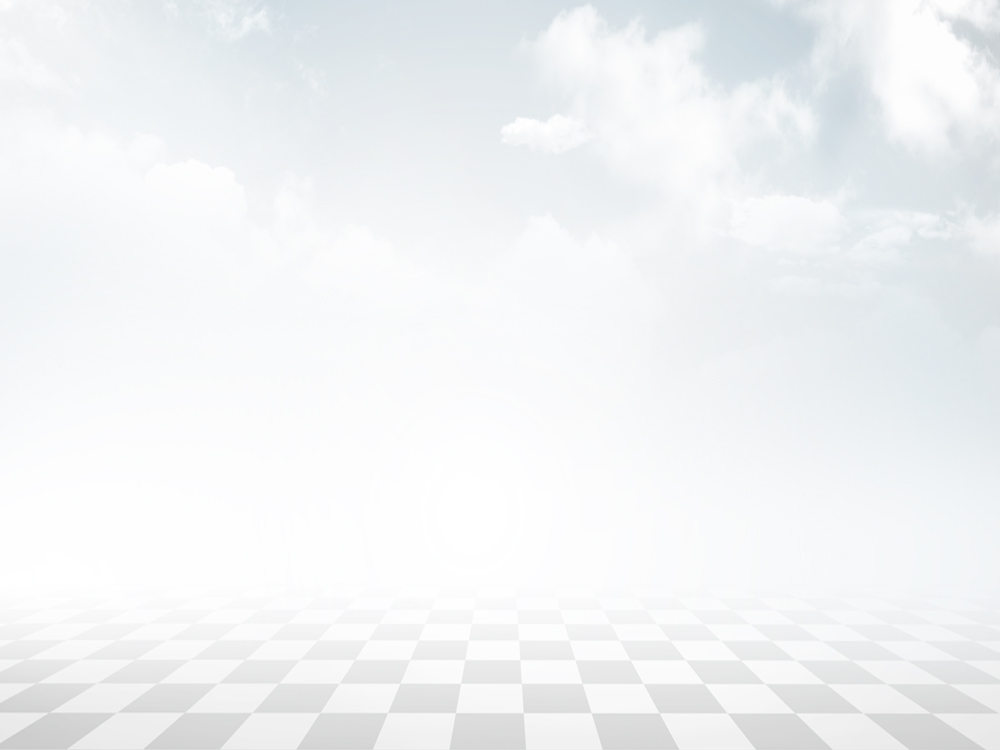 第二单元测试卷
一、单项选择题。在每小题给出的四个选项中，只有一项是符合题目要求的。
1. 李师傅个人筹资开了一家早点铺，自己又当老板又当伙计，他的早点铺经营属于（        ）。
A. 个体经济 	       B. 混合所有制经济       C. 私营经济       D. 外商投资经济
A
【解析】本题考查对个体经济内涵的理解。个体经济是生产资料归个体所有，并且是以个体劳动为基础的小生产经济形式，它的特点是经营分散，规模小。
2. 下列对我国坚持以公有制为主体、多种所有制经济共同发展的生产资料所有制的认识，正确的是（       ）。
A. 各种经济成分同等重要，应一律平等对待
B. 混合所有制经济是非公有制经济
C. 公有制经济和非公有制经济相辅相成、相得益彰
D. 公有制经济和非公有制经济是竞争关系，此消彼长
C
【解析】本题考查对生产资料所有制的认识。我国实行公有制为主体，多种所有制经济共同发展的生产资料所有制，A项错误。混合所有制经济中存在国有成分与集体成分，B项错误。公有制经济和非公有制经济相辅相成，相得益彰，D项错误。
3. 非公有制经济要健康发展，离不开国家政策的有力支持，之所以支持非公有制经济发展，是因为（       ）。
A. 非公有制经济比公有制经济优越
B. 非公有制经济在我国经济运行整体态势上发挥主导作用
C. 非公有制经济能够促进生产力的发展
D. 非公有制经济是社会主义市场经济体制的根基
C
【解析】本题考查支持非公有制经济发展的原因。非公有制经济是我国社会主义市场经济的重要组成部分。我国非公有制经济快速发展，在稳定增长、促进创新、增加就业、改善民生等方面发挥了重要作用，能够促进生产力的发展。
D
4. 公有制经济和非公有制经济（	        ）。
A. 在市场竞争中的地位是不平等的
B. 在市场竞争中你死我活
C. 都是社会主义政治的组成部分
D. 都是社会主义市场经济的重要组成部分
【解析】本题考查公有制经济和非公有制经济的相互关系。公有制经济和非公有制经济，二者相辅相成、相得益彰，都是社会主义市场经济的重要组成部分。
5. 初次分配和再分配都要兼顾效率和公平，再分配更加注重公平。下列措施属于再分配的是（      ）。
A. 提高企业最低工资标准 		B. 个人所得税实行超额累进税率
C. 增加居民的财产性收入 		D. 提高农民工报酬
B
【解析】本题考查对再分配的认识。初次分配和再分配都要兼顾效率和公平，再分配更加注重公平。再分配方面，健全以税收、社会保障、转移支付等为主要手段的再分配调节机制。
C
6. 我国国有经济最主要的载体是（ 	）。
A. 个体工商户 	B. 私营企业 	  C. 国有企业 	   D. 民营企业
【解析】本题考查我国国有经济最主要的载体。国有企业是国有经济的主要载体。
7. 社会主义市场经济体制是适应我国现阶段基本经济制度的经济体制形式，即（        ）。
A. 市场在资源配置中起决定性作用 		B. 不需要发挥政府作用
C. 计划在资源配置中起决定性作用 		D. 单一市场调节
A
【解析】本题考查社会主义市场经济体制的内涵。市场决定资源配置是市场经济的一般规律。合理配置资源必须更好发挥政府这只“看得见的手”的作用。
C
8. 在新发展理念中，（        ）是国家繁荣发展的必由之路。
A. 创新                B. 协调                  C. 开放               D. 共享
【解析】本题考查对新发展理念内涵的理解。开放是国家繁荣发展的必由之路，注重解决发展内外联动问题。
D
9. 在新发展理念中，（          ）是中国特色社会主义的本质要求。
A. 协调	         B. 绿色         	C. 创新        	D. 共享
【解析】本题考查对新发展理念内涵的理解。共享是中国特色社会主义的本质要求，注重解决社会公平正义问题。
A
10. 构建新发展格局，就是要构建（ 	）。
A. 以国内大循环为主体、国内国际双循环相互促进
B. 以国际大循环为主体、国内国际双循环相互促进
C. 要把发展立足点放在国外，坚持扩大内需这个战略基点
D. 要更多依托国际市场，形成经济良性循环
【解析】本题考查对新发展格局内涵的理解。要构建以国内大循环为主体、国内国际双循环相互促进的新发展格局，要使生产、分配、流通、消费更多依托国内市场，形成国民经济良性循环。
B
11. 建设现代化经济体系是我国发展的（ 	）目标，也是转变经济发展方式、优化经济结构、转换经济增长动力的迫切需求。
A. 终极 		B. 战略 		C. 战术 		D. 有力
【解析】本题考查建设现代化经济体系。建设现代化经济体系是我国发展的战略目标。
A
12. 党的十八大以来，我国经济发展的基本特征就是由高速增长阶段转向（       ）。
A. 高质量发展阶段 		B. 现代化发展阶段
C. 科技化发展阶段 		D. 创新化发展阶段
【解析】本题考查现阶段我国经济发展的基本特征。党的十八大以来，我国经济发展的基本特征就是由高速增长阶段转向高质量发展阶段。
C
13. 为了全力推进经济实现高质量发展，党以坚持（      ）的发展思想为基本原则，提出了新发展理念。
A. 科学发展观 			B. 人民当家作主
C. 以人民为中心 			D. “三个代表”重要思想
【解析】本题考查以人民为中心的发展思想。贯彻新发展理念，必须坚持以人民为中心的发展思想。
14. 供给侧管理和需求侧管理是调控宏观经济的两个基本手段。下列不属于供给侧管理的是（        ）。
A. 减少无效和低端供给 	B. 刺激消费和投资
C. 扩大有效和高端供给 	D. 推进供给侧体制机制改革
B
【解析】本题考查对供给侧管理的理解。B项属于需求侧宏观调控手段。
15. 历史已经证明，只有坚持开放合作才能获得更多发展机遇和更大发展空间，自我封闭只会失去世界，最终也会失去自己。这说明（           ）。
A. 要集中精力专注自身的经济发展
B. 开放造成了世界经济发展的不平衡
C. 开放只会带来更多的冲击
D. 开放带来进步，封闭必然落后
D
【解析】本题考查开放是当代中国的鲜明标识。开放带来进步，封闭必然落后。
16. （          ）为世界经济增长提供了强劲动力，是不可阻挡的历史潮流。
A. 经济全球化 			B. 贸易大繁荣
C. 建设开放型世界经济 		D. 技术全球化
A
【解析】本题考查经济全球化的重要意义。经济全球化为世界经济增长提供了强劲动力，是人类社会发展的必经之路，是不可阻挡的历史潮流。
17. 我国某制衣企业在意大利设立设计中心，负责设计衣型。在英国设立采购中心，负责采购布料。在越南设立生产基地，负责制作配饰。在中国总部加工后，配送到世界各地进行销售。对该企业的生产经营模式理解正确的是（        ）。
A. 反映了经济全球化趋势 		B. 参与国家不能因此获利
C. 中国已经成为世界经济中心 	D. 阻碍了其他国家制衣企业的发展
A
【解析】本题考查对经济全球化的理解。中国并未成为世界经济的中心，经济全球化带来的是各国共赢的结果，B、C、D项错误。
B
18. “一带一路”倡议指的是“丝绸之路经济带”和“（         ）”的合作倡议。
A. 陆上丝绸之路经济带 		B. 21 世纪海上丝绸之路
C. 古丝绸之路经济带 		D. 亚欧之路经济带
【解析】本题考查对“一带一路”倡议的理解。2013年秋，习近平先后提出建设“丝绸之路经济带”和“21世纪海上丝绸之路”的合作倡议。
B
19. 下列关于“一带一路”倡议的说法，不正确的是（         ）。
A. “一带一路”倡议是经济合作倡议
B. “一带一路”倡议是地缘政治联盟
C. “一带一路”倡议是中国同世界共享机遇、共谋发展的阳关大道
D. “一带一路”倡议已成为开放包容、互利互惠、合作共赢的国际合作平台
【解析】本题考查对“一带一路”倡议的理解。“一带一路”倡议不是搞地缘政治联盟或军事同盟。
20. 进入新时代以来，中国倡导（         ）的全球经济治理观。
A. 公平、开放、全面、共享 		B. 高效、开放、全面、创新
C. 平等、开放、合作、共享 		D. 高效、开放、合作、共治
C
【解析】本题考查我国的全球经济治理观的内涵。党的十八大以来，中国倡导平等、开放、合作、共享的全球经济治理观，为解决全球发展面临的重大现实问题、完善全球经济治理提供重要理念指引。
二、判断题。请判断正误，正确的选“A”，错误的选“B”。
21. 政府决定资源配置是市场经济的一般规律。（        ）
B
A. 正确 			B. 错误
【解析】本题考查社会主义市场经济体制。市场决定资源配置是市场经济的一般规律。
A
22. 以公有制为主体是社会主义初级阶段经济制度的根本特征。（      ）
A. 正确 			B. 错误
【解析】略。
23. 国有企业占优势，要有量的优势，更要注重质的提高。（       ）
B
A. 正确 			B. 错误
【解析】本题考查公有制主体地位的主要体现。公有资产占优势，要有量的优势，更要注重质的提高。
24. 我国非公有制经济从小到大、由弱变强，是在党和国家方针政策指引下实现的。（       ）
A
A. 正确 			B. 错误
【解析】略。
25. 只有初次分配需要兼顾效率和公平。（        ）
B
A. 正确 			B. 错误
【解析】本题考查我国现阶段改善收入和财富分配格局的原则。初次分配和再分配都要兼顾效率和公平，再分配更加注重公平。
A
26. 市场在资源配置中起决定性作用。（        ）
A. 正确 			B. 错误
【解析】略。
27. 社会主义市场经济，就是要坚持我们的制度优越性，有效防范资本主义市场经济的弊端。（         ）
A
A. 正确 			B. 错误
【解析】略。
28. 党的二十大提出，到本世纪中叶，基本实现社会主义现代化，人民生活更加幸福美好，人的全面发展、全体人民共同富裕取得更为明显的实质性进展。（    ）
B
A. 正确 			B. 错误
【解析】本题考查对逐步实现共同富裕的理解。党的二十大提出，到2035年基本实现社会主义现代化，人民生活更加幸福美好，人的全面发展、全体人民共同富裕取得更为明显的实质性进展。
29. 高水平发展，是能够很好满足人民日益增长的美好生活需要的发展，是体现新发展理念的发展。（       ）
B
A. 正确 			B. 错误
【解析】本题考查实现高质量发展。高质量发展，是能够很好满足人民日益增长的美好生活需要的发展，是体现新发展理念的发展。
A
30. 建设现代化经济体系，必须坚持把发展经济的着力点放在实体经济上。（      ）
A. 正确 			B. 错误
【解析】略。
31. 我们要实现中华民族伟大复兴，必须依靠绿色发展打造发展新引擎，培育新的经济增长点，持续提升经济发展的质量和效益，开辟发展新空间。（       ）
B
A. 正确 			B. 错误
【解析】本题考查建设创新型国家。我们要实现中华民族伟大复兴，必须依靠创新驱动打造发展新引擎，培育新的经济增长点，持续提升经济发展的质量和效益，开辟发展新空间。
32. 科技强则国家强，要加强基础研究，强化著作权创造、保护、运用，打赢关键核心技术攻坚战。（      ）
B
A. 正确 			B. 错误
【解析】本题考查对科教兴国战略的理解。要加强基础研究，强化知识产权创造、保护、运用，打赢关键核心技术攻坚战。
33. 中国的发展可以离开世界，但世界的繁荣需要中国。（         ）
B
A. 正确 			B. 错误
【解析】本题考查开放带来进步，封闭必然落后。中国的发展离不开世界，世界的繁荣也需要中国。
34. 经济全球化大致经历了三个阶段。一是殖民扩张和世界市场形成阶段。二是两个平行世界市场阶段。三是经济全球化阶段。（          ）
A
A. 正确 			B. 错误
【解析】略。
B
35. “一带一路”倡议秉持和遵循的原则是共商共建共赢。（        ）
A. 正确 			B. 错误
【解析】本题考查“一带一路”倡议。“一带一路”倡议秉持和遵循的原则是共商共建共享。
36. 中国的全球经济治理观，倡导共同走出一条公平、开放、合作、创新的发展之路。（      ）
B
A. 正确 			B. 错误
【解析】本题考查中国倡导的全球经济治理观。中国倡导共同走出一条公平、开放、全面、创新的发展之路。
三、填空题。
37. 公有制经济包括国有经济、集体经济以及混合所有制经济中的 ______________ 成分和______________ 成分。
38. 我国的分配制度的优越性在于：按劳分配为主体、多种分配方式并存的制度，有利于调动各方面 ______________，有利于实现效率和 ______________ 有机统一，是促进 ______________的基础性制度。按劳分配能防止两极分化，有助于充分调动劳动者的积极性和创造性，有利于人民 ______________ 发展成果，实现共同富裕。多种分配方式并存，有利于激发一切__________ 的活力，推动资源 ______________ 配置，促进经济发展。
国有
集体
积极性
公平
共同富裕
共享
优化
生产要素
宏观
39. 政府的职责和作用主要是保持 ______________ 经济稳定，加强和优化公共服务，保障______________ 竞争，加强市场监管，维护市场秩序，推动可持续发展，促进 ______________，弥补 ______________。
40. __________________、实现第一个百年奋斗目标之后，我们乘势而上开启全面建设社会主义现代化国家新征程、向 ______________ 奋斗目标进军，这标志着我国进入了一个 ______________。
41. 高质量发展，是能够很好满足人民日益增长的 ______________________ 需要的发展，是体现______________ 的发展。
公平
市场失灵
共同富裕
全面建成小康社会
第二个百年
新发展阶段
美好生活
新发展理念
42. 深化供给侧结构性改革、推动经济高质量发展，总的要求是“巩固、______________、提升、畅通”八字方针，“______________ 一降一补”成果，推进 ______________ 建设，加快发展现代产业体系，壮大实体经济，发展数字经济，增强微观主体活力，提升产业链供应链______________ 水平，畅通国民经济循环。
43. ______________ 是当代中国的鲜明标识，是国家繁荣发展的 ____________。以开放促改革、促发展，是我国发展不断取得新成就的 ______________。
44. “一带一路”倡议的核心内涵，是促进 ______________ 建设和互联互通，加强经济政策协调和发展战略对接，促进 ______________ 发展，实现共同繁荣。
增强
三去
制造强国
现代化
开放
必由之路
重要法宝
基础设施
协同联动
四、材料分析题。
45. 阅读材料，回答问题。
收入分配公平是社会公平的重要体现。党的十八大以来，有关优化收入分配的政策不断出台，改革发展成果更多更公平地惠及全体人民。2018 年 8 月，全国人民代表大会常务委员会通过《关于修改〈中华人民共和国个人所得税法〉的决定》。此次个人所得税法的修改将工资、薪金基本减除费用标准由原来的每月 3 500 元调整为每月 5 000 元，并新设立了专项附加扣除。此外，我国最低工资标准平均值连年增
长，从 2012 年的每月 996 元增长到 2021 年的每月 1 755 元，将近翻了一番。我国企业退休人员基本养老金从 2005 年到 2022 年连续 18 年上调。居民医疗保险财政补助标准从 2007 年的人均 40 元增长到 2022 年的 610 元。
（1）我国的分配制度是什么？有什么优势？
（1）①我国的分配制度是按劳分配为主体、多种分配方式并存。②这种分配制度，有利于调动各方面积极性，有利于实现效率和公平有机统一，是促进共同富裕的基础性制度。
（2）根据上述材料，我国为改善收入和财富分配格局做了哪些努力？
（2）从材料中可以看出，我国在初次分配方面，坚持多劳多得，着重保护劳动所得，增加劳动者特别是一线劳动者劳动报酬，提高劳动报酬在初次分配中的比重。再分配方面，健全以税收、社会保障、转移支付等为主要手段的再分配调节机制。
46. 阅读材料，回答问题。
近年来，全球 100 多个国家和国际组织积极支持和参与“一带一路”建设，联合国大会、联合国安理会等重要决议也纳入“一带一路”建设内容。2023 年是“一带一路”倡议提出 10 周年。10 年间，“一带一路”倡议拉动近万亿美元投资规模，形成 3 000 多个合作项目，为沿线国家创造42 万个工作岗位，让将近 4 000 万人摆脱贫困。
（1）“一带一路”倡议是什么？简述“一带一路”倡议的建设目标。
①“一带一路”倡议是“丝绸之路经济带”和“21世纪海上丝绸之路”的简称。②“一带一路”倡议就是要在“一带一路”建设国际合作框架内，各方携手应对世界经济面临的挑战，开创发展新机遇，谋求发展新动力，拓展发展新空间，实现优势互补、互利共赢，不断朝着人类命运共同体方向迈进。
（2）为什么“一带一路”倡议会成为国际社会普遍欢迎的全球公共产品？
共建“一带一路”从夯基垒台、立柱架梁到落地生根、持久发展，已成为开放包容、互利互惠、合作共赢的国际合作平台，是国际社会普遍欢迎的全球公共产品。